Saline Tilapia (Oreochromis sp) Broodstock Production :  Growth and Reproductive Performance as effort the seed supply for culture
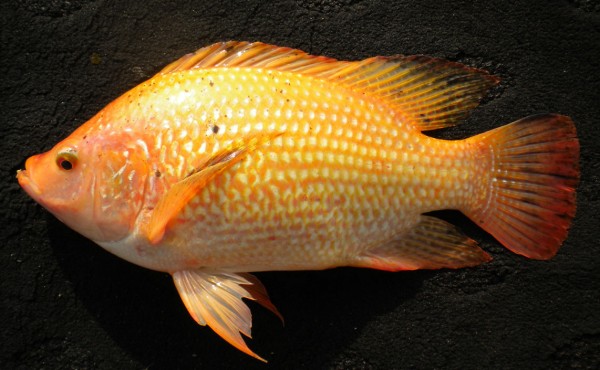 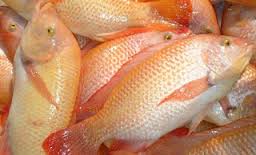 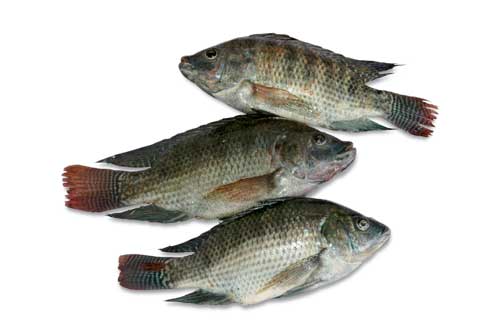 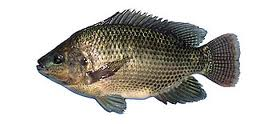 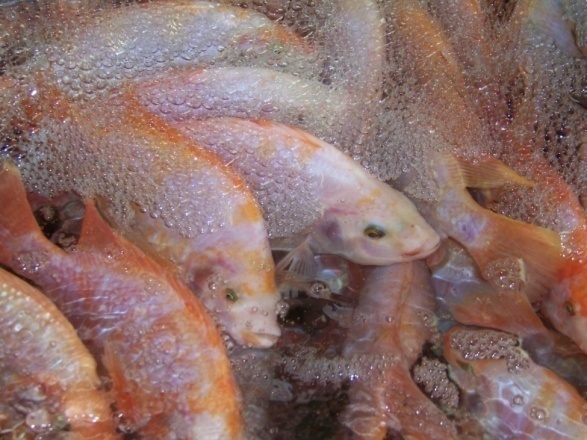 MOHAMAD  SOLEH , AGUSTIN, KHAEMUDIN
Main Center for Brackishwater Aquaculture  (MCBA)
(JEPARA-INDONESIA-2016
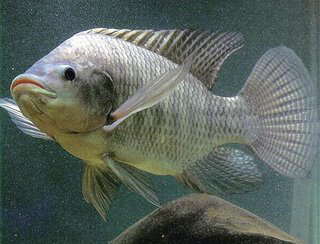 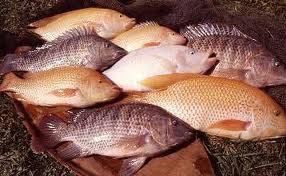 INTRODUCTION
Reasons
THE TILAPIAS :
1. Human  global consume 
2. Biofilter and commercial culture in pond
3. Potential development in sea water : floating net culture, live bait  for pole and line fishing
4. High demand of saline offspring/seed for culture
 5. Offspring must prepared from saline/salt tilapia breeder in order  to appear  the gen of high salinity tolerant
1. The consumers of tilapias have been globally (as : meat fillet : nice taste/delicious/unsoft, souvenir of it leather etc.)
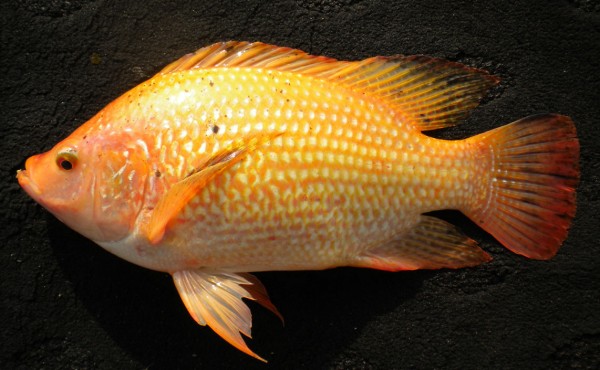 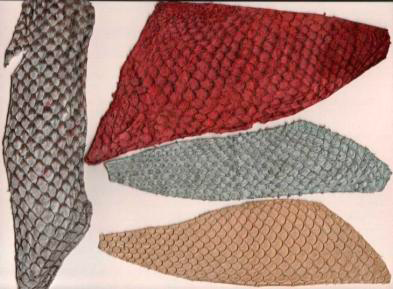 shoes, belt
Fillet
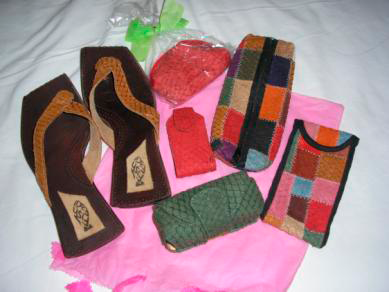 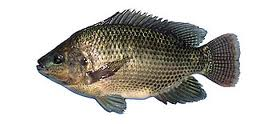 slipper, wallet
2.  Contributes as biofilter in shrimp culture  to minimize the disease problems, but today  become main species for commercial  culture
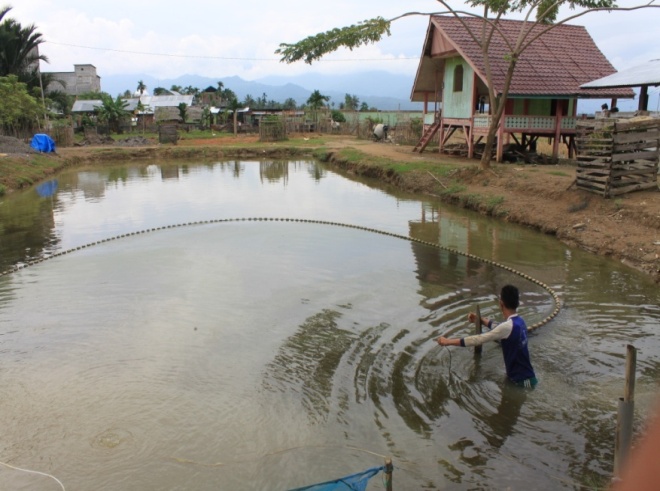 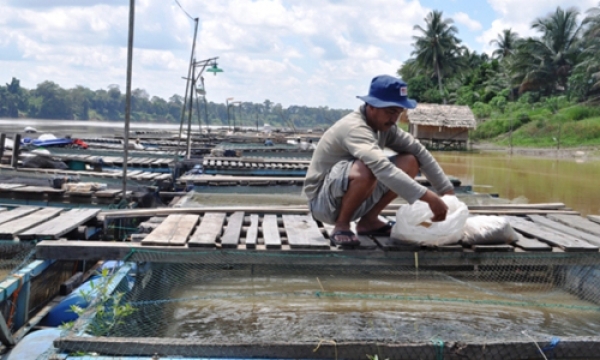 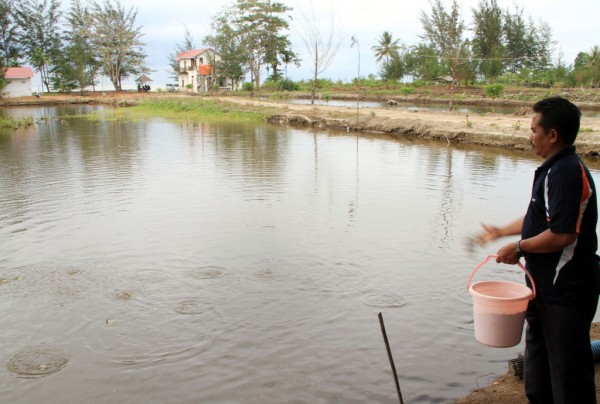 TRADITIONAL CULTURE IN CAGE
COSTAL CULTURE
TRADITIONAL CULTURE IN LAND
Mono culture, the water ca be continually exchange shrimp pond
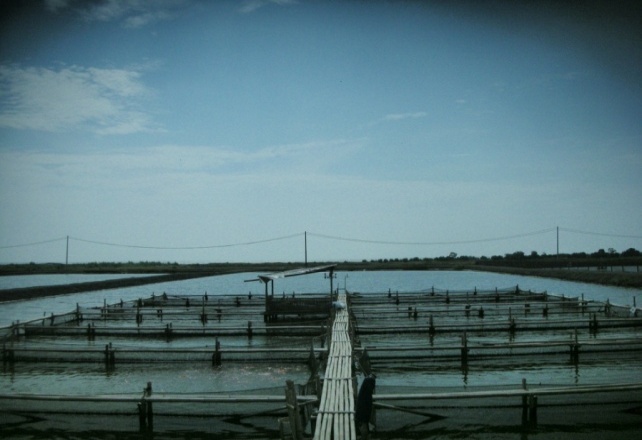 The same pond with shrimp
POLYCULTURE IN BRACKISH or SEA WATER POND (modern)
MONOCULTURE IN BRACKISH or SEA WATER POND  (modern)
OBJECTIVE  and  TARGET
OBJECTIVE :
    to produce saline tilapia breeder which have high salinity tolerant (> 30 g.L−1) by  stress high salinity and have good performance during rearing in salt/sea water

TARGET  :
     the breeder : optimum growth and spawn in water salinity of 10-15 g.L−1
MATERIALS  & EQUIPMENTS
- freshwater  seed tilapia 
 - length 3-5 cm/pcs
 - local strain of genetic improvement : GESIT/Sultana,  Larasati, Kunti, Srikandi
 - artificial  feed (commercial pellet, protein content > 25 %)
 - papaya extract (enzym)
 - concrete tank  for rearing (water volume :  4 m3), fibreglass/plastic box for  high salinity stress (water volume : 100 l)
 - refractosalinometer, dissolve oxygen meter
 - timer/watch
 - field equipment
METHODE  of  SALINITY STRESS
Freshwater offspring of genetic improvement
                                adaptation (3-7 days)
Direct stress  to high salinity (35 g.L−1)
stop
SR 50% pop. or 2 hours
                                                                                                        stock density 1 pcs/l
 Stock in salinity 20 g.L−1, 24 hours

Move to salinity > 30 g.L−1

Rearing the fingerling & broodstock in the sea water 

Spawning the breeder (10-20 g.L−1)

  Rearing offspring in the sea water
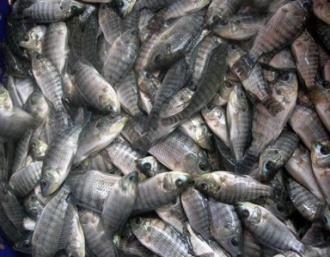 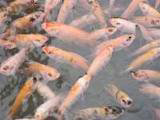 Methods of REARING THE BREEDER
Rearing in the tank , volume : 4 m3 
Modular system, stocking density 250 – 300 pcs (weight 20 g/pcs);  200 – 250 pcs (weight 50 g/pcs); 150 – 200 pcs (weight 100 g/pcs); 100 – 150 pcs (weight 200 g/pcs)
Commercial artificial feed (pellet, protein 25 %, 10-3 % biomass, freq. 3 times/day)
Food enrichment  by papaya extract : 50 ml/kg of feed, daily
Siphoning debris (feces, uneating food etc.)
Water salinity rearing : 30 g.L−1 (sea water)
Water exchange > 50 %/day and circulated all day
SPAWNING SYSTEM
Tank preparation  and water spawning (salinity 10-15 g.L−1)
Selection : sex (male-female), body  weight each strains (GESIT/Sultana, Srikandi, Kunti, Larasati)
Sex ratio  1 : 3 (male-female), stocking density  1  kg/m3 water
Water exchange 50 % volume ,  a weekly
Feeding :  1-2 % biomass/day, protein > 25 %, frequency 3 times a day
Physically water quality  control (temperature, dissolve oxygen) 2  times a week
Eggs harvested last 30 days rearing or the larvae appear swim on water surface
Concrete tanks  : facility for saline tilapias rearing (since fingerling to broodstock spawn)
Result  stressing in high salinity (35 g.L−1)
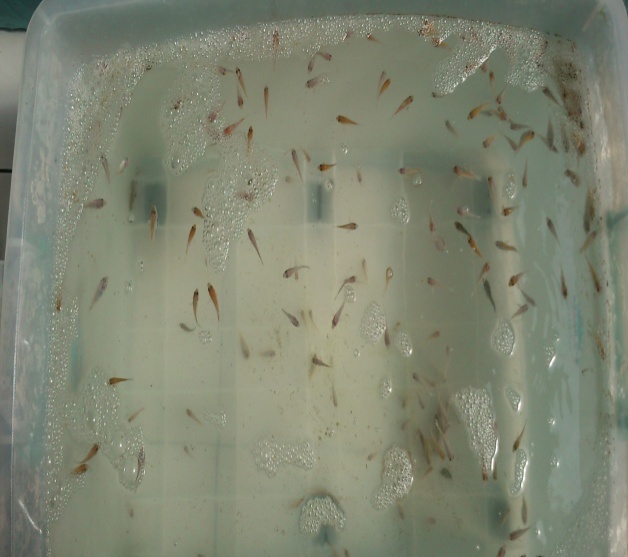 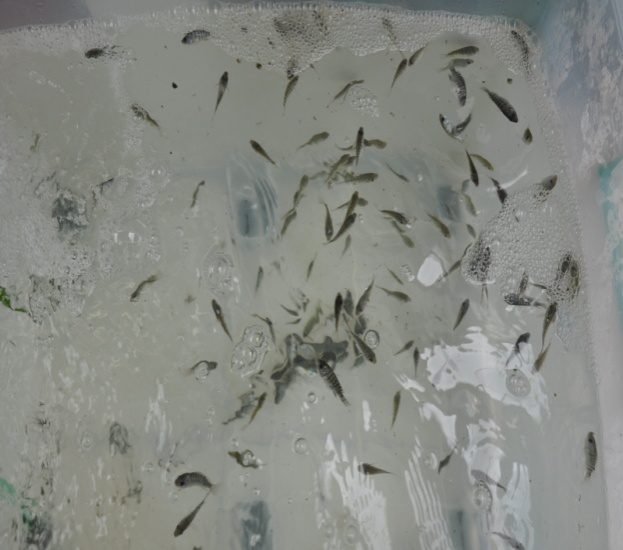 Moribund fish
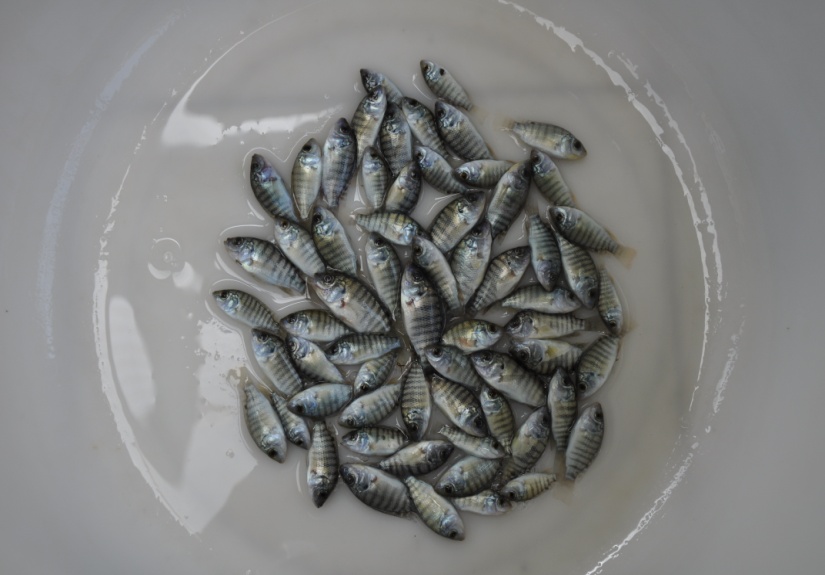 Dead fish
RED TILAPIA
BLACK  TILAPIA
15’ =  fish live in bottom 
30’ =  water begin foam, fluid 
           excretion,  fish still in  
           base
45’ = fish begin swimming
          in midle water
60’ =  still swimming in midle
          water,  apart  swim in 
          surface
75’ = same  condition at 60’
90’ = color of body line clear, 
          fish swimming oblique
105’=  more fish swimming on 
           surface  water   
120’=  more the  fish swim
           on surface, bright color   
150’= fish begin to dye, in 
           the bottom tank , more 
           in  surface  water 
180’=  dead fish increases in 
            the bottom
Role  defense  of  fryto stress  treatmentof high salinity (35 g.L−1)
survival rate
time
Growth Performance  of Gesit/Sultana strain  (each 30 days)
Growth Performance  of  Larasati strain  (each 30 days)
REPRODUCTIVE PERFORMANCEEggs or larvae harvesting
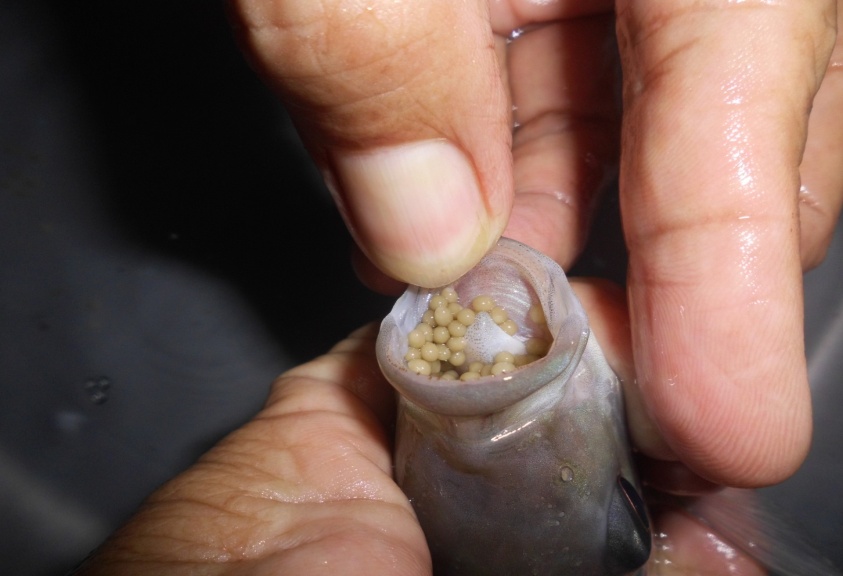 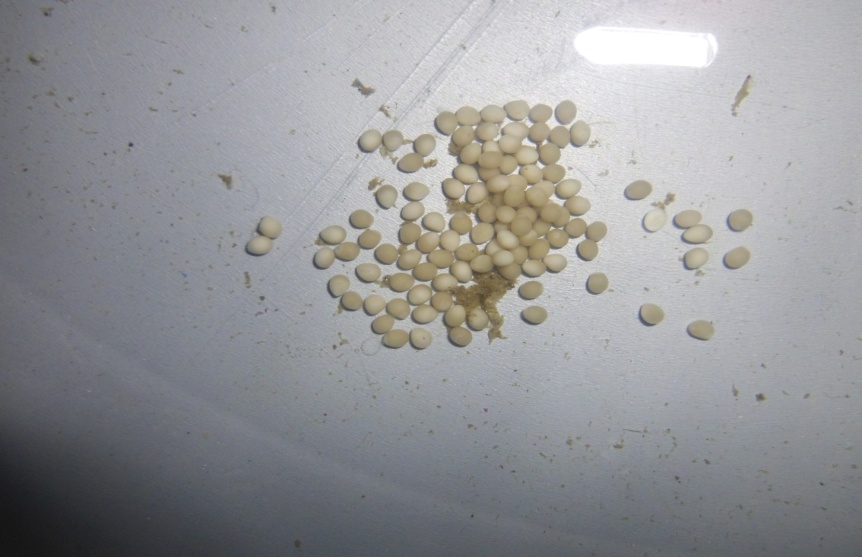 Eggs or Larvae with yolk in the mouth
Eggs
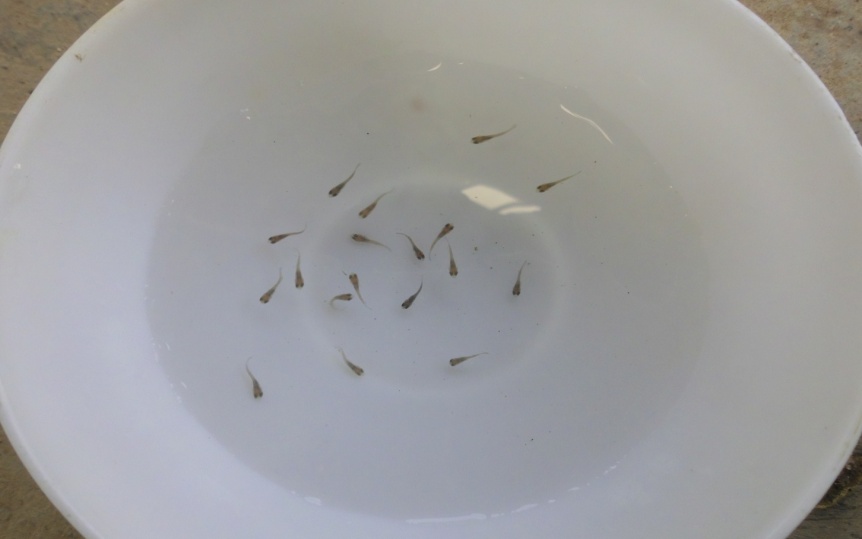 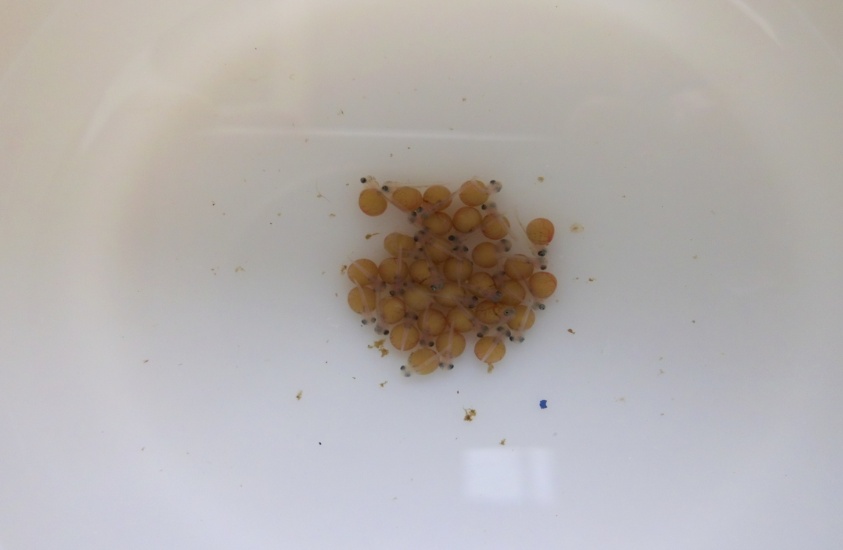 Larvae with yolk
Larvae
GESIT/Sultana  breeder : stressed high salinity, spawned  in brackishwater  (salinity 10-15 g.L−1)
GESIT/Sultana  breeder : stressed high salinity, spawned  in freshwater  (0 g.L−1)………..
GESIT/Sultana  breeder  : stressed high salinity, spawned  in freshwater  (0 g.L−1)……….. Continued…
Performance reproduction of KUNTI  breeder  stressed  in high salinity, spawned  in salinity 10-15 g.L−1
KUNTI  breeder  (spawned in salinity :10-15 g.L−1)  …………
Performance reproduction of SRIKANDI  breeder stressed in high salinity, spawned  in salinity : 10-15 g.L−1
CONCLUSION
To produce the broodstock of saline tilapia could be stressed to the seed (3-5 cm) in high salinity (35 g.L−1) and always in the sea water media during reared (salinity 30 g.L−1 or more)
Saline tilapia of Gesit/Sultana strain (black tilapia) performed fast growth,  short  the time of culture and more high of ADG, FCR and  survival rate than Larasati strain (red tilapia)
In this trial females of saline tilapia of Gesit/Sultana breeder was spawned in salinity of 10-15 g.L−1 performed better larvae produces (4.47 pcs/g body weight) than Kunti (4.28 pcs) and Srikandi (3.03 pcs)
Comparative spawned of saline tilapia of Gesit/Sultana breeder in  water salinity of 10-15 g.L−1 performed larvae produces  4.47 pcs/g body weight is more better than in freshwater (3.60 pcs/g body weight)
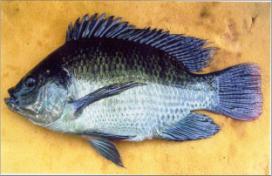 THANK  YOU
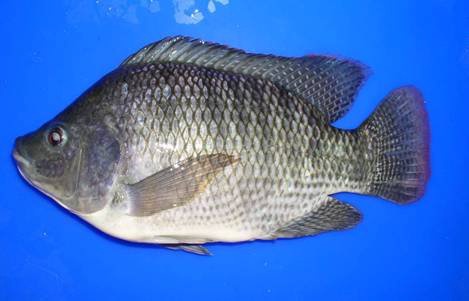